Building support for single payer legislation in Congress
115th Congress (2017-2018)
Danielle alexander, md
[Speaker Notes: When it comes to local single payer advocacy, its tempting to avoid our elected officials. We may rationalize this lack of engagement in several ways: “It’s enough to speak to my peers and neighbors”, Or 
“I haven’t had ‘success’ with my elected members in the past. Or you’ve heard, “Single payer is not politically feasible” or are otherwise concerned your elected official will say this to you, or maybe the election has left you feeling our very democratic future is threatened and so less inclined to reach out to our elected officials. These are all flawed conclusions. By not including our representatives and senators in our local advocacy plans, we miss an opportunity to both amplify our efforts and strengthen the foundation for future change. In the next few minutes I’ll briefly explain what I mean, then we’ll have ample time to discuss your thoughts and questions for our guests.]
Building support for single payer legislation in congress: Why
Co-sponsorship is one measure of success 
Know our allies 
Assess ‘readiness to change’
Dispel myths and offer assistance
Strengthen commitment
Build relationships
[Speaker Notes: Include your elected officials in your advocacy plans locally by asking them to cosponsor HR 676 or a senate equivalent.

Though PNHP doesn’t measure our movement based on the number of cosponsors to HR 676, or a Senate equivalent, others do! For example, your audience at public speaking events or other congressional members (those not yet cosponsors, may be encouraged by greater number of cosponsors)
It’s better to know the political  ‘lay of the land’ now than when legislation is moving. Who are our champions? Who are our sympathizers? Who are our allies?
This is a mental assessment you can do, just as when you assess a patient for willingness to quit smoking. The transtheoretical model of the stages of change can be applied analogously to your members. Think of the member and staff as on a spectrum of support – oppose – ambivalent – sympathetic – ally – champion. There is always room to move closer to a champion or expert of single payer. And approaching the member with this framweork makes “success” about moving him/her on the spectrum of support.
Engaging elected officials is an opportunity to dispel myths, learn of their interests, share your concerns, offer assistance
Opportunity to deepen mutual understanding of the issue. Be curious! Your legislators views and experiences are unique. consider it an opportunity to think about new limitations to our current (non)system
The next four years will be long, you are a passionate member of your community, who cares about your neighbors and your country. Similarly your member and their office will want to know they are not alone in working to better our communities. Let them know the work you are doing too moving forward.]
Building support for single payer legislation in congress: now
New congress
New legislation
New ‘playing field’
Post election
Post ACA
Meet with your elected officials in first 100 days
[Speaker Notes: Some brand new members, some have new office staff
Sponsors that were on previously will need to be renewed once introduced
Further, it is a new ‘playing field’. Business as usual (for many offices) is inadequate. The elections were polarizing. People need to feel apart of this country again and to have stock in the future of this country.
The ACA, despite it’s gains, is clearly insufficient to address our most urgent healthcare needs.
It’s our goal to meet meet within the first 100 days of 115th 1st session, which starts January 2017]
Building support for single payer legislation in congress: How
Say thank you
Host a site visit
Be politically active
Give awards
In-district meeting
Send invitation
Email
Phone
Mutual interests
Network
Get to know staff
[Speaker Notes: Adapted from several nonprofit organizations free online lobby tips
There are several ways to build support for SP legislation in congress through your local advocacy. 
In-district meetings are just one, I’ve bolded it because it is our challenge to meet with our members within the first 100 days plus it is very high yield and well known tool.
Whenever appropriate thank legislators for their actions (ie, for becoming co-sponsors), publicize their good work in a newsletter and let them know you’ve spread the word
Being politically active is not endorsed by PNHP, but as an individual you can help with political activities. Volunteer to work on campaign, buy tickets to political fundraisers, etc
Email, Phone call legislators office
Netork. If you ask around you will probably find someone who knows the legislator and who could personally introduce you. Or if you are trying to make contact with a legislator in another district 
Get to know staff. Be courteous. Offer to assist staff so that they come to think of you as a resource
If you can get to know an elected official while working on another issue of importance to you, do so
Invite a legislator that you’d like to meet to discuss the legislative process with members of your local chapter. Ask him/her to speak to your group on how to be more effective.
If a public official is deserving of recognition, present him/her an award. Do it publicly, invite media. If you are presenting someone in your community with an award involve elected officials. 
If possible, invite elected official to visit your clinic. If there are problems, ask him/her to discuss solutions. Congress person can see first hand what good you are doing for your community. Check with you clinic/organization for policies on site visits. During site visit illustrate the inefficiency of private insurance.]
Building support for single payer legislation in congress: Tools
PNHP resources
www.pnhp.org/action/activism
www.pnhp.org/action/how-to-meet-with-legislators 
Research your representative 
www.house.gov
www.senate.gov
Research cosponsors
www.thomas.gov
[Speaker Notes: How to schedule a visit, how to set agenda for visit, materials/handouts to bring
Find out your representatives and senators by simply inserting your zip code, useful links directly to members website, phone and emails (often through website)]
Building support for single payer legislation in congress: Legislative visit tips for success
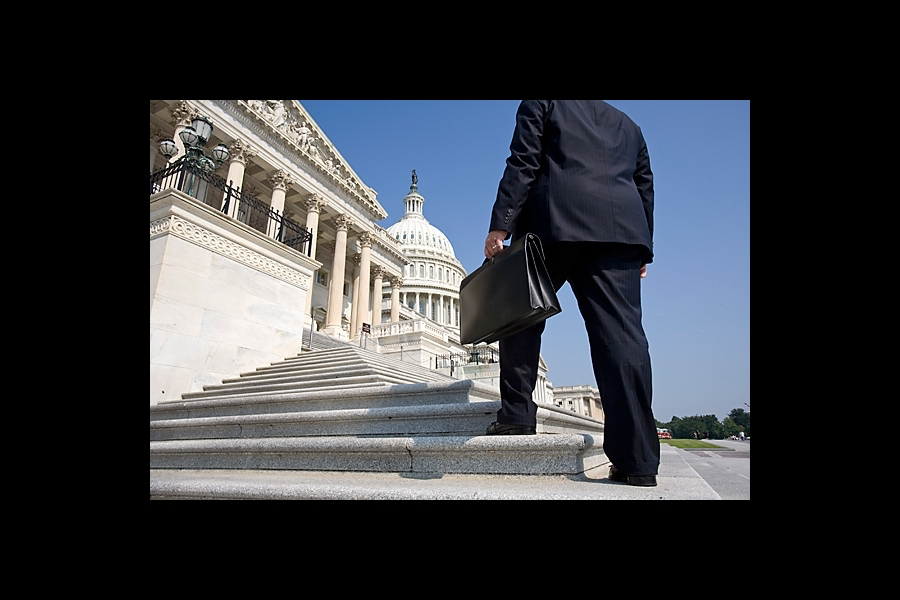 Don’t be discouraged
Don’t be intimidated 
Cultivate a positive relationship
[Speaker Notes: On the PNHP website there are tips to how to prepare and run a legislative visit. I will not duplicate that there. By the way, of the half a dozen nonprofit organizations who provides lobbying tips to their members free online, they are largely similar to PNHP recommendations. 
In-district visits, it may be helpful to think of them like you would preparing for a new chronic pain patient visit (or other patient care issue where behavior change is central to treatment ie, chronic benzodiazapine use, alcohol dependence, uncontrolled diabetes/HTN, obesity)
Patient care and legislative visits both take place in a professional offices and so similar courtesies apply. Just as you like when patients are on time, friendly and not aggressive or demanding, share their opinion and respect yours – assume your elected official and their staff will appreciate similar standards. 
Just as you probably don’t expect dramatic change immediately from your patients. A lack of enthusiastic endorsement for single payer is not a failure. In fact, don’t aim to change the legislators mind. Listen, perhaps have someone take notes. Success is instead measured by building the relationship through continued respectful discourse. Even if an elected official does not agree with your point of view today they might in the future. 
In both cases, through respectful discourse (and by using any of the tactics in the ‘circle of support’) you are building the foundation for larger change in the future and you are building support for single payer legislation in congress
As with your patients, show openness to counterarguments and politely respond if it seems appropriate. But be firm in your position. In the very least agree to disagree - a ‘positive’ relationship doesn’t have to mean you both agree.
Unlike your office, you don’t need to be an expert during legislative visits (though some of you are!). All that matters is that you are a citizen with voting power. Your best tool will be to show how genuine your concern is for the issue.]
Building support for single payer legislation in congress: Successful Arguments*
Are more sentiment-laden
Opening argument use calmer language
Use personal pronouns (“I”, “me”, or “us”)
Provide external evidence 
Use hedging
Use example markers (“for example” or “for instance”)
Avoid rhetorical questions 
Avoid quoting the other party’s words
*Winning Arguments: Interaction Dynamics and Persuasion Strategies in Good-faith Online Discussions. Tan et al; International World Wide Web Conference Committee. April 2016
[Speaker Notes: There is a vast body of literature on persuasion, I conclude with two slides that reference related points for your consideration in all our advocacy.
The first is based on a study published this year that used data from a Reddit subcommunity called “change my view” (CMV). In contrast to general platforms such as twitter and facebook. CMV requires “original posters” (OP) to state the reasoning behind their beliefs and to reward successful arguments with explicit confirmation. It’s a novel setting for studying persuasion because the reasoning behind people’s views, the full interaction,a s well as outcome of persuasion efforts are documented.
Researchers reviewed over 12,000 original posts over 2 years.
This is relevant to our work as we strive to be effective communicators of our opinions. 
Just as we may have a ‘go to’ script of how we counsel about birth control, could we tailor our advocacy to be maximally effective?

1. In absolute numbers successful arguments use more ‘positive and negative’ words, that is, more emotional expression [used the linguistic inquiry word count text analysis program]. However persuasive opening arguments use fewer positive words suggesting more complex patterns of positive emotion in longer arguments. 
2. This doesn’t mean there isn’t a place for passion. It just may hurt to be too intense in the counterargument. 
3. Personalize your appeal
4. Hyperlinks used more frequently in successful arguments
5. Hedging indicate uncertainty, an example is “it could be the case”. Their presence might make the argument easier to accept by softening its tone
6 & 7. Self explanatory.
8. Overall successful arguments are more dissimilar to other party’s words]
Building support for single payer legislation in congress: Malleable beliefs
Are expressed using more self-confidence and organization
Are expressed in a less intense way
Listen for individualizing of one’s relationship with their belief using first person pronouns (“I”, “me”)
Ambivalence* is a normal step on the road to change
*Motivational Interviewing, Helping People change. William R Miller and Stephen Rollnick; The Guilford Press 2013.
[Speaker Notes: Lastly, in medicine and especially in psychiatry, we listen for how information is presented. Based on the same study, we may listen for signs of “malleable beliefs”. 
This is counter intuitive, and the authors did not suggest an explanation. That is, “dominance” was more predictive of malleability. “dominance” measures degree of control expressed by a word. Low-dominance words suggest vulnerability and weakness (”dementia, earthquake”), while high-dominance words evoke power and success (“completion, smile”)
Malleable beliefs are expressed more serenely, ending on a calm note. While stubborn opinions are expressed with relatively more excitement. 
3. While first person plurals can indicate a diluted sense of group responsibility for the view
4. Ambivalence is in fact progress from an earlier state term “precontemplation” in the transtheoretical model of perceiving no reason at all for change. Ambivalence involves simultaneous conflicting motivations and can thus be an uncomfortable place to be. Ambivalence can also be a sticky place where one may remain suspended for a long time.]